Centro de Documentación e Información: Biblioteca «Alfonsina Storni»
«Vale la pena que te 
roben una lágrima, 
un suspiro,
una risa 
o el aliento… 
si el ladrón es un libro…»
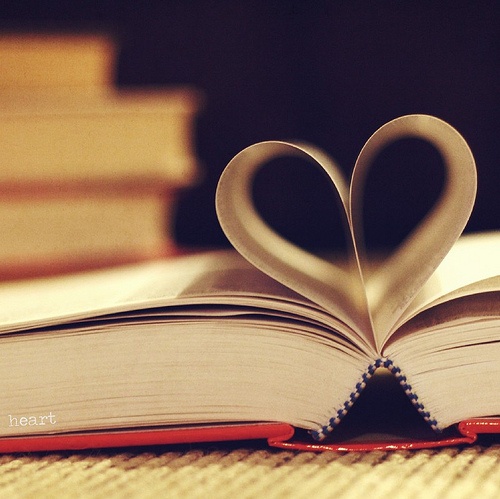 1
Instituto Superior de Formación Docente N°11
Bienvenidos alumnos/as al ISFD N°11
Desde la Biblioteca queremos darles la bienvenida a los alumnos y alumnas que se incorporan a este nuevo ciclo lectivo de Formación Superior. 


Les ofreceremos una serie de guías en las que pueden encontrar información sobre los servicios y recursos que ofrecemos.
ISFD N° 11
2
¿Que es un Centro de documentación e información?
Es un centro de recursos bibliográficos, documentales y multimediales.

Un espacio educativo abierto a la comunidad educativa  que brinda servicios de calidad dando respuesta a las necesidades académicas.
ISFD N°11
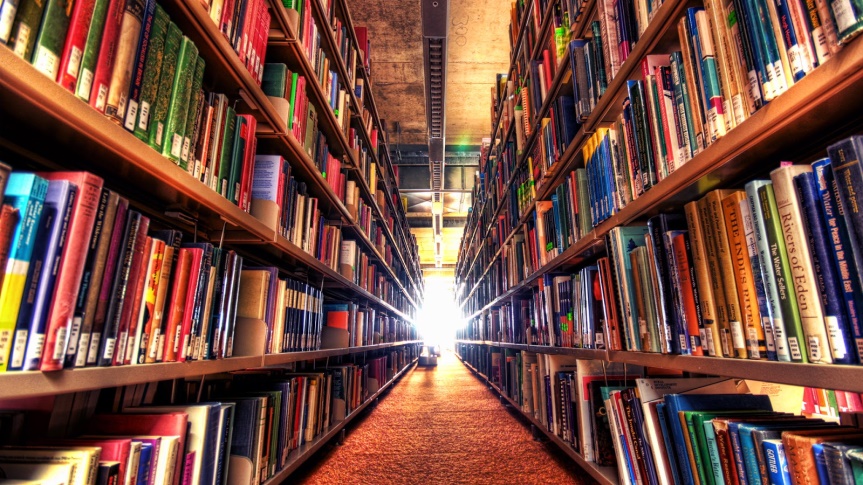 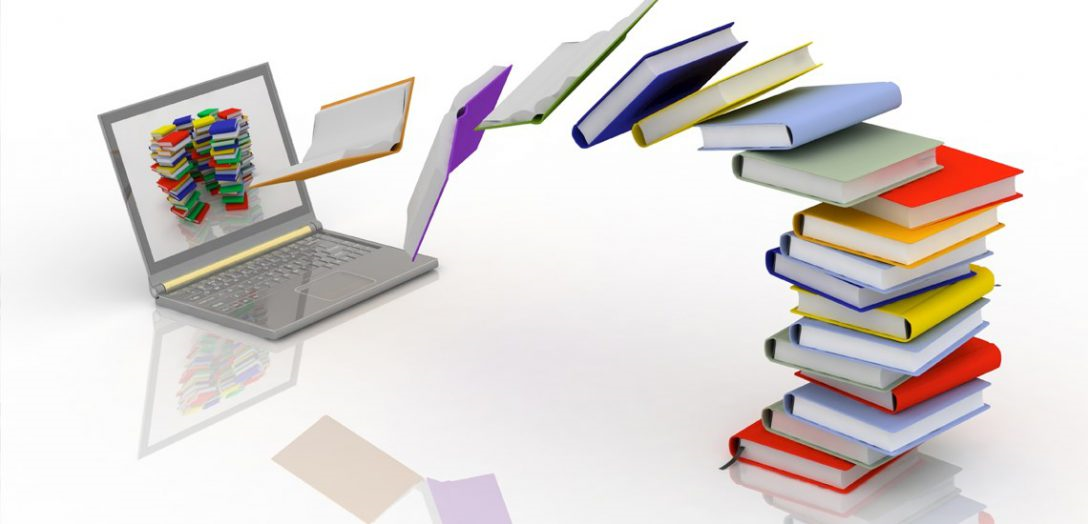 3
FUNCIÓN DE LA BIBLIOTECA
«LA BIBLIOTECA ES UNA PARTE FUNDAMENTAL DEL PROYECTO EDUCATIVO INSTITUCIONAL.» 

Su organización, funcionamiento y las actividades que realiza fortalecen:
La práctica pedagógica.
Estimula el acercamiento a los libros, material multimedia, información especializada.
Desarrolla la formación de futuros docentes y profesionales.
ISFD N°11
4
Misión de la biblioteca
Proveer recursos en diferentes soportes y servicios de información a profesores y alumnos para contribuir en su formación docente.

Los directivos, docentes y bibliotecarios del Instituto aspiramos a que la biblioteca sea una herramienta de actualización y un instrumento que posibilite la formación de usuarios autónomos, durante el transcurso de la carrera docente.  

Pretendemos que la consideren un ámbito de reflexión e intercambio, atento a las necesidades de su comunidad educativa.
ISFD N°11
5
Recursos
Fondo documental en su gran mayoría responde a EDUCACIÓN. 

Diversidad de libros
Libros de referencia
Material cartográfico 
Hemeroteca 
CD y DVD
Dos netbook y una computadora de escritorio 
Elementos de geometría
 Láminas
Juegos
ISFD N°11
6
Servicios
Referencia: orientación al usuario. 
Prestamos en sala, al aula.
Préstamos a domicilio.
Utilización de la sala de lectura y computadora de escritorio.
ISFD N°11
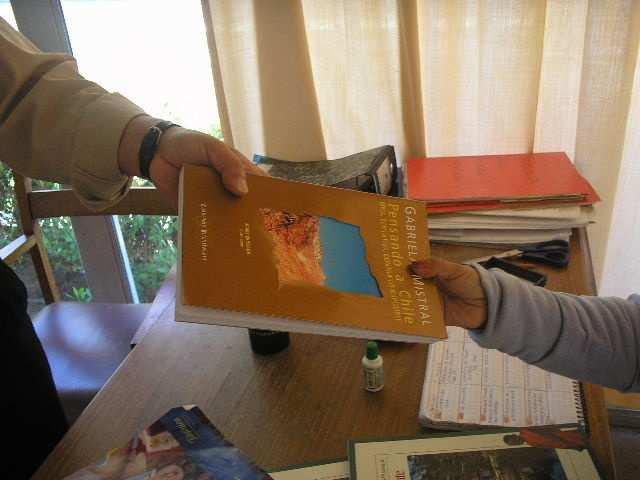 7
¿QUIÉNES PUEDEN UTILIZAR LA BIBLIOTECA?
Toda la comunidad educativa del Instituto Superior de Formación Docente N°11.

Los socios son los que podrán retirar material llevándoselos a sus casas. 
   (Presentando recibo de cooperadora, ya sos socio)

Si aún no pudiste hacerte socio y necesitas consultar material, lo podes hacer presentando libreta o DNI.
ISFD N°11
8
Reglamento de la biblioteca
La biblioteca de nuestro Instituto cumple un servicio a docentes, alumnos y a la comunidad educativa, cuidando y acrecentando el material que ella posee; siendo el acceso a la información un derecho y una necesidad indiscutible.

Para un buen funcionamiento y conservación de los materiales  que la componen implementa un «reglamento» ; así también  no perjudicamos a ningún compañero/a; teniendo todos los mismo derechos y obligaciones.
ISFD N°11
9
Consultas en libros
Tomar nota SIEMPRE del autor, título de la obra, editorial, año. Citar los datos para la realización de trabajos, cuando buscamos infomación, etc. 

Normalización de citas: remitirse a las Normas A.P.A.
ISFD N°11
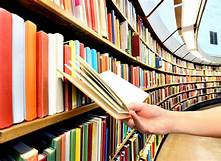 10
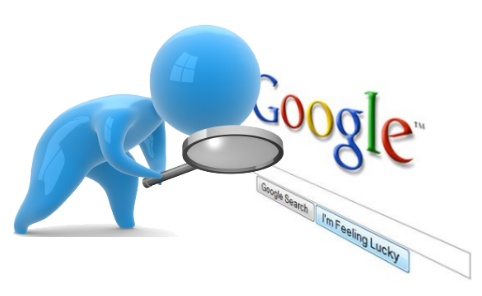 Búsquedas en Internet
Internet es una importante y amplia fuente de información pero cuando buscamos nos tenemos que remitir a realizar una «evaluación», es decir un análisis, selección y categorización de los sitios por los cuales navegamos. 

Por ello, a la hora de buscar en Internet y ver si un sitio es confiable y relevante para la tarea que estoy investigando, tenemos que tener en cuenta:
ISFD N°11
11
¿Cómo evaluar un sitio web?
Estas preguntas servirán como GUIA: 
¿Quién/es es/son los responsables de esta página?
¿Qué tipo de página es?
Ejemplo: edu=educacional         net=red
                org=organizacional     com=comercial
                gob=gobierno               mil=militar 
 ¿Cuándo fue creado o actualizado? 
¿Dónde puedo encontrar más información?
¿Por qué fue creado este sitio?             
 Consultar https://www.educ.ar/recursos/120208/estrategias-para-buscar-en-internet
ISFD N°11
12
Datos de Importancia
E-mail de la biblioteca: bibliotecaisfd11@gmail.com  
Grupo de facebook: Biblioteca ISFD 11 Lanús

Horarios de atención:  de lunes a viernes; en tiempos de Pandemia se adecua al horario de atención de secretaria. 

Todos los alumnos pueden concurrir en el turno que le quede cómodo. 

Se encuentra ubicada en el 1er piso, a la derecha de las escaleras.
ISFD N°11
13
Biblioteca «Alfonsina storni» I.S.F.D. N°11
¡Te esperamos! Ana María y Carolina
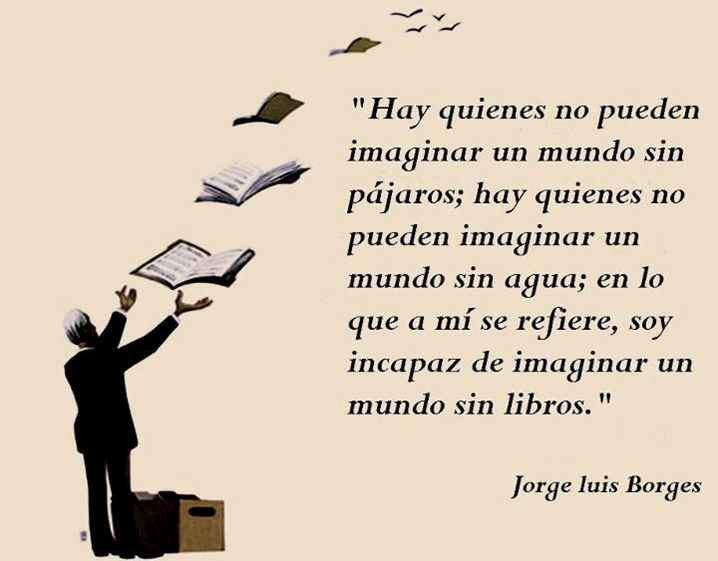 ISFD N°11
14